картофель
Картофель с капустой
В кастрюле варились
И с буквою а
Чрезвычайно гордились
Учитель начальных классов Дегтерева Татьяна Борисовна
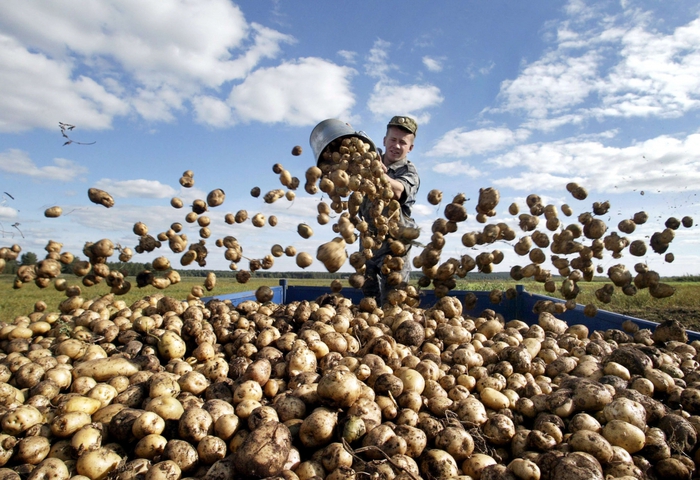 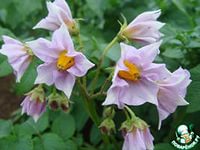 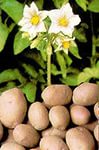 Значение слова
Род овоща, растение со съедобными клубнями, богатыми крахмалом, а также сами клубнями.
Огородное растение, овощ.
Подземные клубни 
    этого растения, 
  употребляемые в пищу.
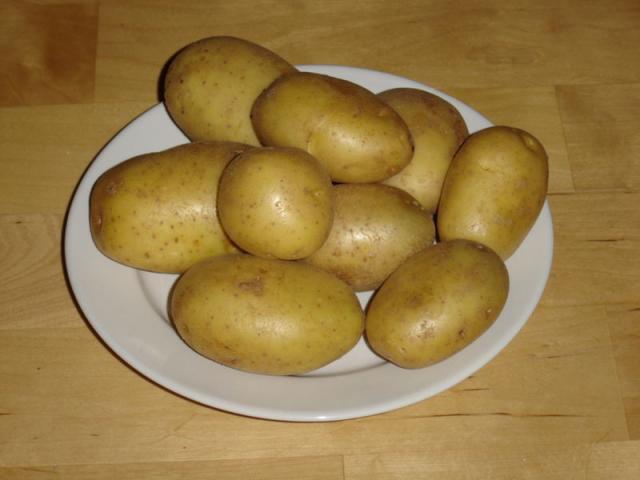 Происхождение слова
Название этому растению, вывезенному из Америки, дано в Италии. Там в 16веке заморские клубни показались похожими на гриб трюфель: как и он, они росли под землёй. «Трюфель» по-итальянски– «тартуфоло»; это слово немцы превратили в «картофель»; отсюда пошли и польское «картофеля», и украинское «картопля», и наши «картофель», «картошка». Само же исходное «тартуфоло», по-видимому, связано с латинским «тэрратубер»– «земляной клубень». (Л.Успенский).
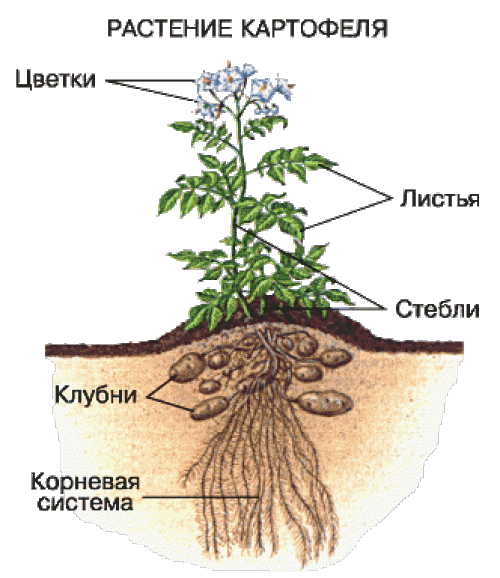 Происхождение слова
В Россию картофель попал в 18веке при Петре1 вместе с его немецким названием. Крестьяне долго не принимали незнакомый овощ и называли его «чёртово яблоко».  Но прошло время и они оценили по заслугам неприхотливое и урожайное растение. Так и прижился в России картофель, а слово зазвучало совсем по-русски: «картошка». А сейчас мы называем картофель вторым хлебом.
Происхождение слова
До конца 17века во Франции и Германии картофель был декоративным растением: его высаживали на клумбах, его цветами украшали причёски и дарили  букетики картофельных цветков.
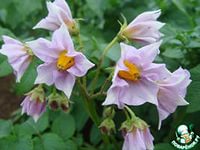 Однокоренные слова
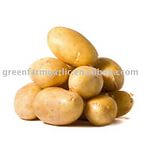 картофель
картофелина
картофелинка
картофелечистка
картофельный
Пословицы
Картофель– хлебу   подпора(подпорье).
Картошка– хлебу  присошка.
Картошка поспела– берись за дело.
Картошка созреет– скот созреет.
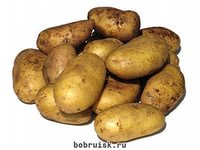 Фразеологизмы
Картошка в мундире– 
                сваренная или испечённая в кожуре.
Нос картошкой– 
                о широком,
          толстом носе.
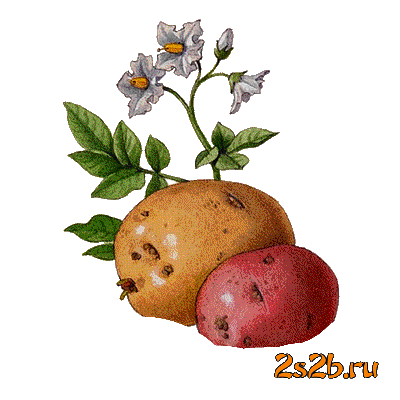 Скороговорки
Марфушка с Прошкой ели вареную картошку.
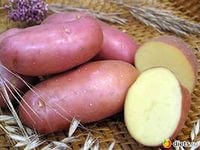 Загадки
Живу хоть в поле,
       А все в неволе.
       Я в потёмках сплю
       И запас коплю.
              Неказиста, шишковата,
                  А придёт на стол она,-- 
                  Скажут весело ребята:
                  «Ну, рассыпчата, вкусна!»
Загадки
Кругла, рассыпчата, бела,
    На стол с полей пришла.
    Ты посоли её немножко.
    Ведь, правда, вкусная ……
           Что копали из земли,
               Жарили, варили?
               Что в золе мы испекли,
               Ели да хвалили?
Загадки
Он и в дождик, он и в зной
       Прячет клубни под землёй.
       Клубни вытянешь на свет– 
       Вот и завтрак, и обед.
           Белые кисти– напрасный наряд;
               Зелёные кисти– опасный яд;
               Но под ногой– клад золотой.
Загадки
В темноте живёт всё лето,
     Как солдат, в мундир одета,
     А сними мундир– 
     Бела гостья нашего стола!
               И зелен, и густ
                   На грядке куст,
                   Покопай немножко,
                   Под кустом………
Загадки
Меня – единственную в мире– 
     Не просто варят, а в мундире.
                Закопали в землю в мае
                    И сто дней не вынимали,
                    А копать под осень стали– 
                    Не одну     нашли, а десять…
                    Как её названье, дети?
В землю пряталась матрёшка,
    По прозванию……….
Загадки
Лежат в землянке
    Вкривь и вкось– 
    Ноги вместе,
     А головы врозь.
               «Орехи» в земле,
                     Листья на земле.
Загадки
Цветок напрасный,
     Плод опасный,
     А все поле засажено.
           Зелень веток и плоды,
                 Ни скоту, ни людям,
                 В корне тоже нет еды,
                 Что же есть мы будем?
У лысой головки есть глазки и бровки,
     Глаза чуть-чуть раскосы,
     А брови безволосы.
Загадки
В поле на пригорке
     Крот зарылся в норке:
     Кругленький да сытый,
     А глаза закрыты;
     Только туп кротовый нос,
     Да и кожа без волос.
Все друзья зовут Антошку
     Им помочь копать …. .
Загадки
Птица-полевица
        На грядке гнездится:
        Яйца в землю положила.
        Неглубоко их зарыла;
        Есть и крупны, есть и малы,
        Скорлупою не белы.
             Курочка пустодом
                  Свила гнездо за двором,
                  Яйца несёт,
                  В землю кладёт.
Загадки
Под землёю птица
    Гнездо свила
    И яиц нанесла.
             В поле растёт трава– 
                  Большая голова;
                  У травки стебель-ствол
                  Корявый, словно кол.
                  Но ни одной нет веточки,
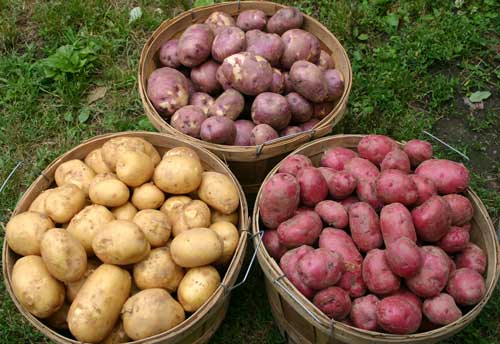 Это интересно!
Если есть на свете продукт, питаясь которым человек может выжить длительное время, то это картофель.  Так утверждают специалисты.
Однако картофель разный. Одни любят с белой мякотью. Другие– жёлтомясый. На родине картофеля, чилийском острове Чилоэ, едят только жёлтомясый. Он кажется им вдесятеро вкуснее. Не только чилоанцам. Вся Южная Америка сажает и ест клубни с жёлтым мясом.
В Европе такого единодушия нет. В начале прошлого века лодонцы так увлеклись жёлтой мякотью, что предпочли её белой. Во Франции долгое время примеру лондонцев следовали парижане. (А.Смирнов)
Выпишите существительные 2-го склонения. Выделите в них окончания.
Если есть на свете продукт, питаясь которым человек может выжить длительное время, то это картофель.  Так утверждают специалисты.
Однако картофель разный. Одни любят с белой мякотью. Другие– жёлтомясый. На родине картофеля, чилийском острове Чилоэ, едят только жёлтомясый. Он кажется им вдесятеро вкуснее. Не только чилоанцам. Вся Южная Америка сажает и ест клубни с жёлтым мясом.
В Европе такого единодушия нет. В начале прошлого века лодонцы так увлеклись жёлтой мякотью, что предпочли её белой. Во Франции долгое время примеру лондонцев следовали парижане. (А.Смирнов)
Выпишите слова с безударными гласными, проверяемыми ударением. Поставьте ударение. Напишите проверочные слова.
Если есть на свете продукт, питаясь которым человек может выжить длительное время, то это картофель.  Так утверждают специалисты.
Однако картофель разный. Одни любят с белой мякотью. Другие– жёлтомясый. На родине картофеля, чилийском острове Чилоэ, едят только жёлтомясый. Он кажется им вдесятеро вкуснее. Не только чилоанцам. Вся Южная Америка сажает и ест клубни с жёлтым мясом.
В Европе такого единодушия нет. В начале прошлого века лодонцы так увлеклись жёлтой мякотью, что предпочли её белой. Во Франции долгое время примеру лондонцев следовали парижане. (А.Смирнов)
Прочти! Это интересно!
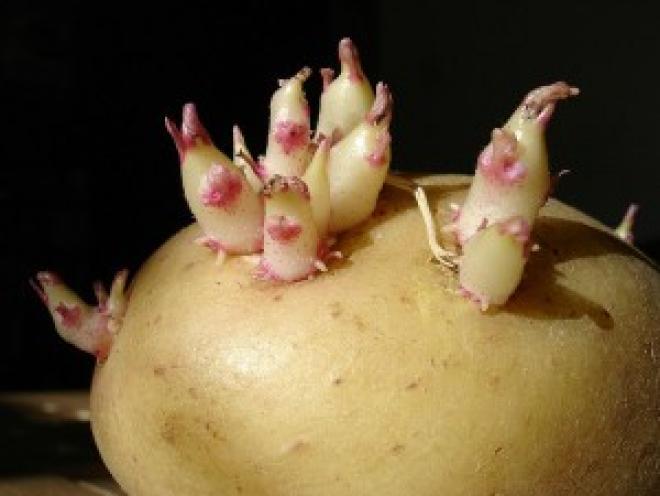 Картофеля глазки,
Не глазки– глазки,
Входите-ка в землю,
Влезайте, дружки!
Лежите и зрейте.
Пусть будет ботва
Зелёной и тоненькой,
Как кружева.   (Л.Квитко)
Запомни
У картошки важный вид,
Нам картошка говорит:
«Я главнее всех в квартире
Потому, что я в мундире!»   (А. Шевченко)
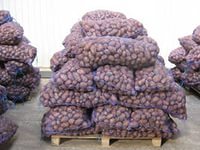 Выпиши однокоренные слова
С больших площадей картофель убирают при помощи специальных машин-картофелекопалок.
Обед наш был небогат: хлеб, кусочек сала и несколько варёных картофелин.
После трудового дня как вкусен был картофельный суп с грибами.
У картошки важный вид,
Нам картошка говорит…
Определи падежи у слова картофель
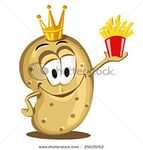 Картофель в мундире.
Картофель с селёдкой.
Оладьи из картофеля.
Мешок из-под картофеля.
Очистки от картофеля.
Картофель растёт.
Котлеты с картофелем.
Говори правильно
Жареный картофель.
Картофель сварился.
Жареная картошка. 
Картошка сварилась.
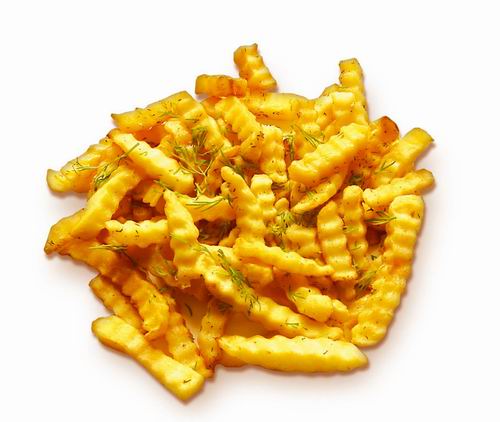 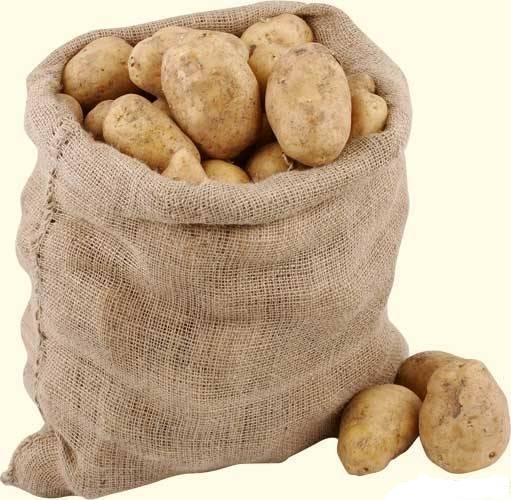